INSTALACIONES II
UCSF - POSADAS
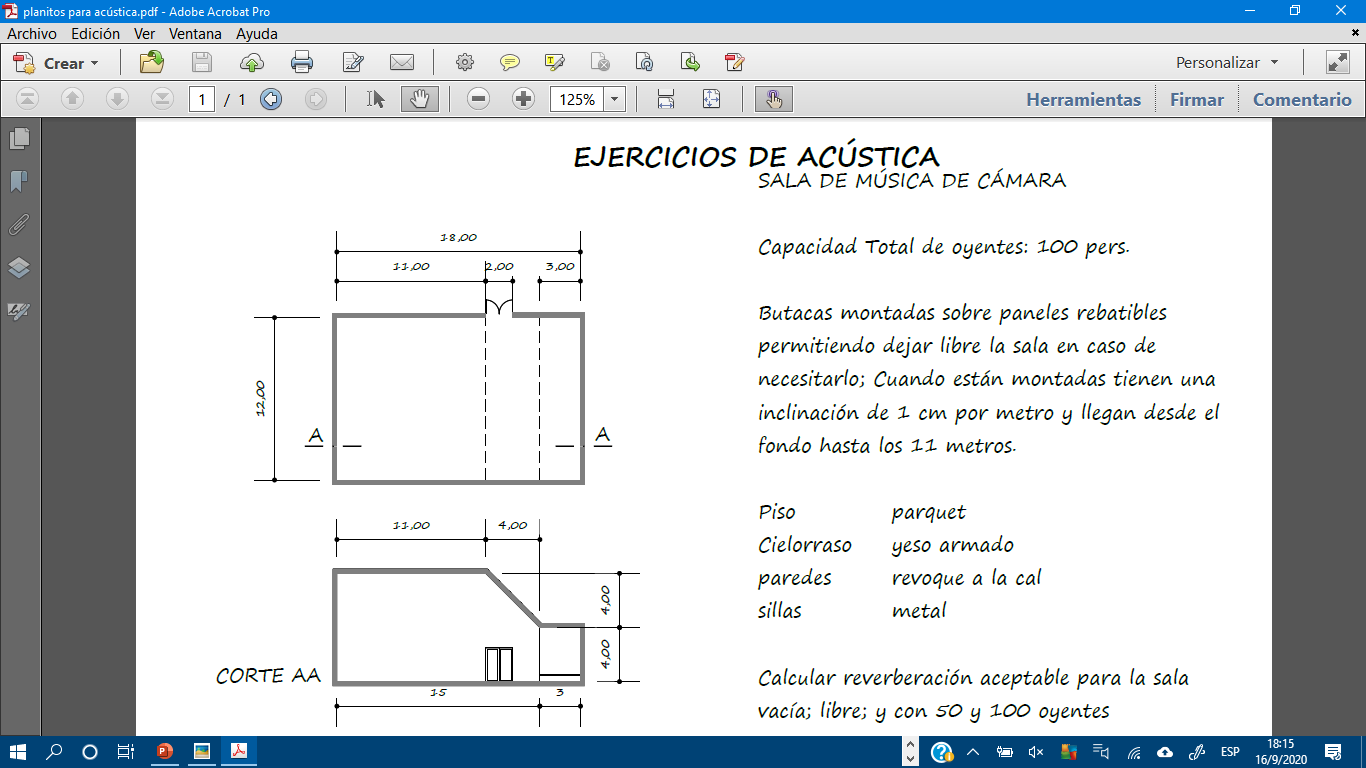 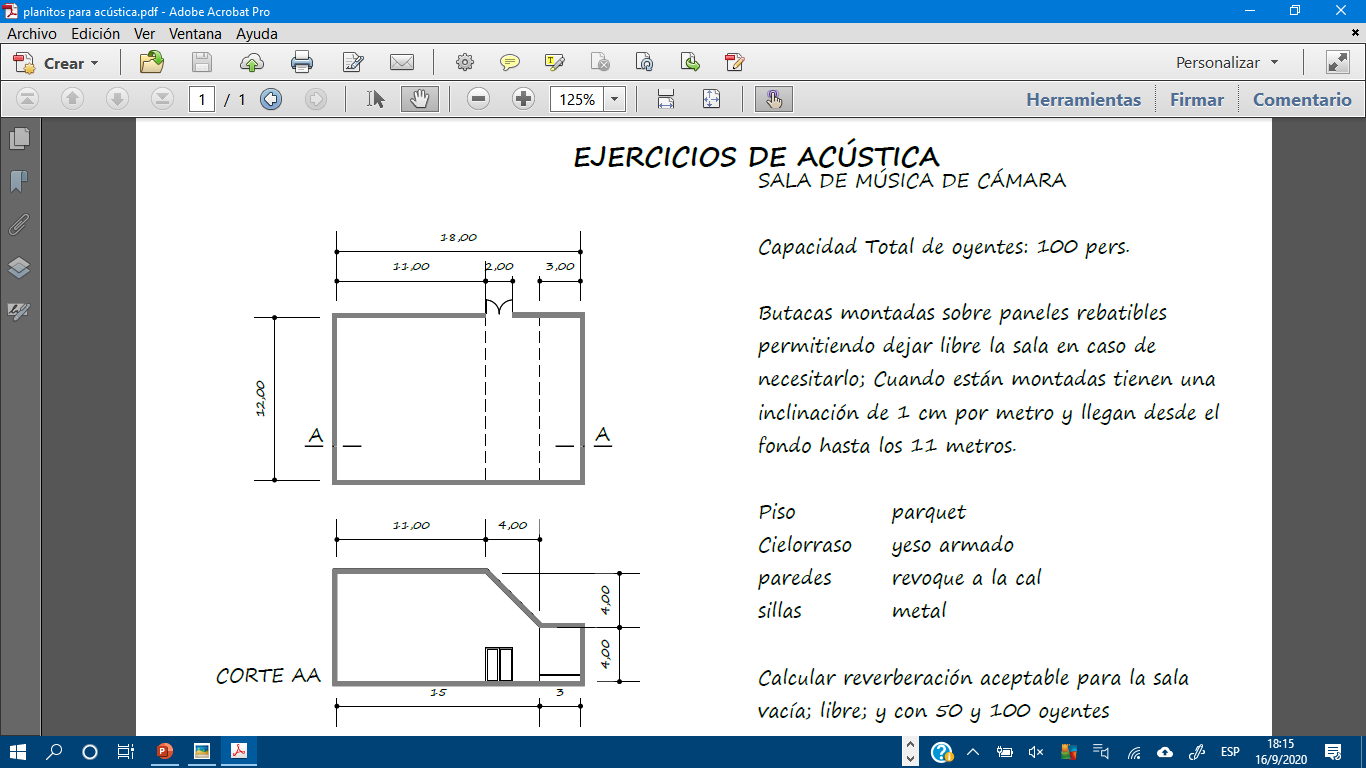 CÁLCULO DEL TIEMPO DE REVERBERACIÓN
INSTALACIONES II
UCSF - POSADAS
CÁLCULO DEL TIEMPO DE REVERBERACIÓN
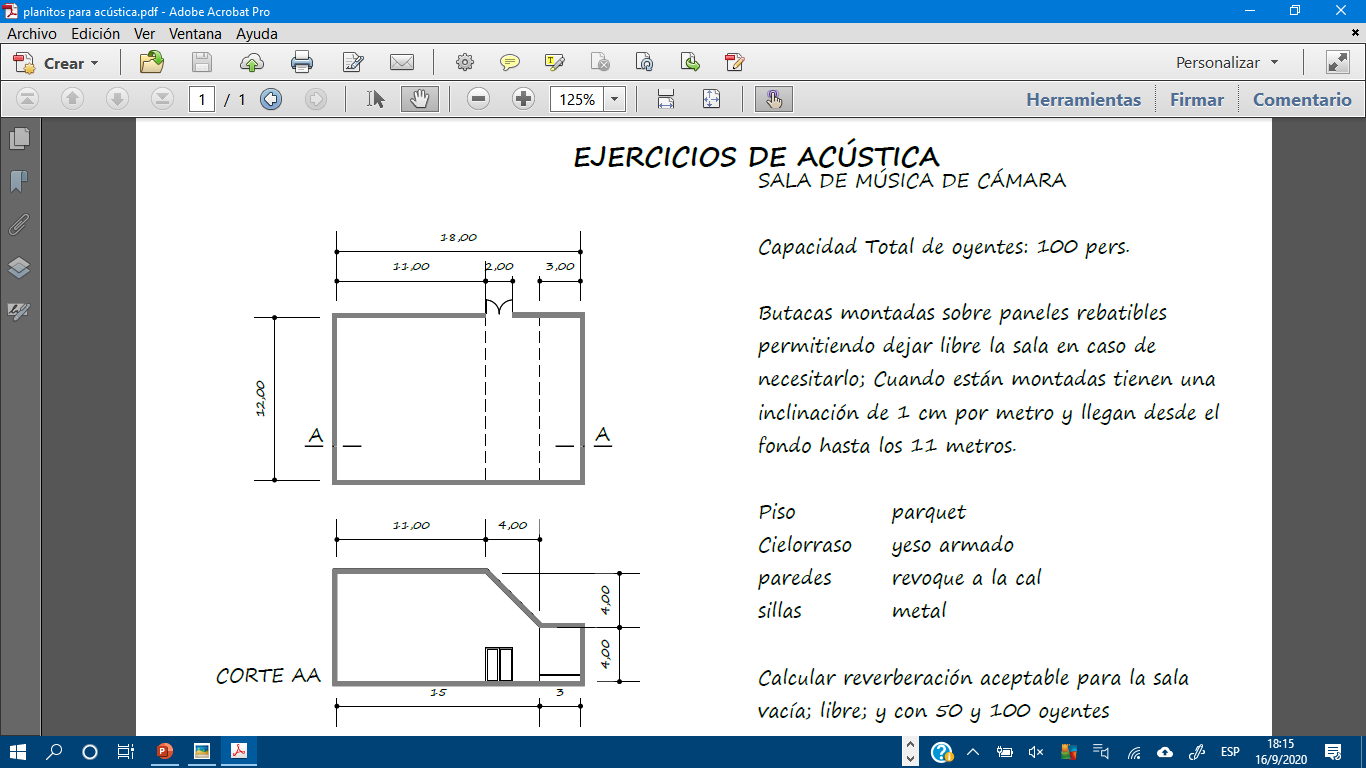 V1
FÓRMULA DE SABINE
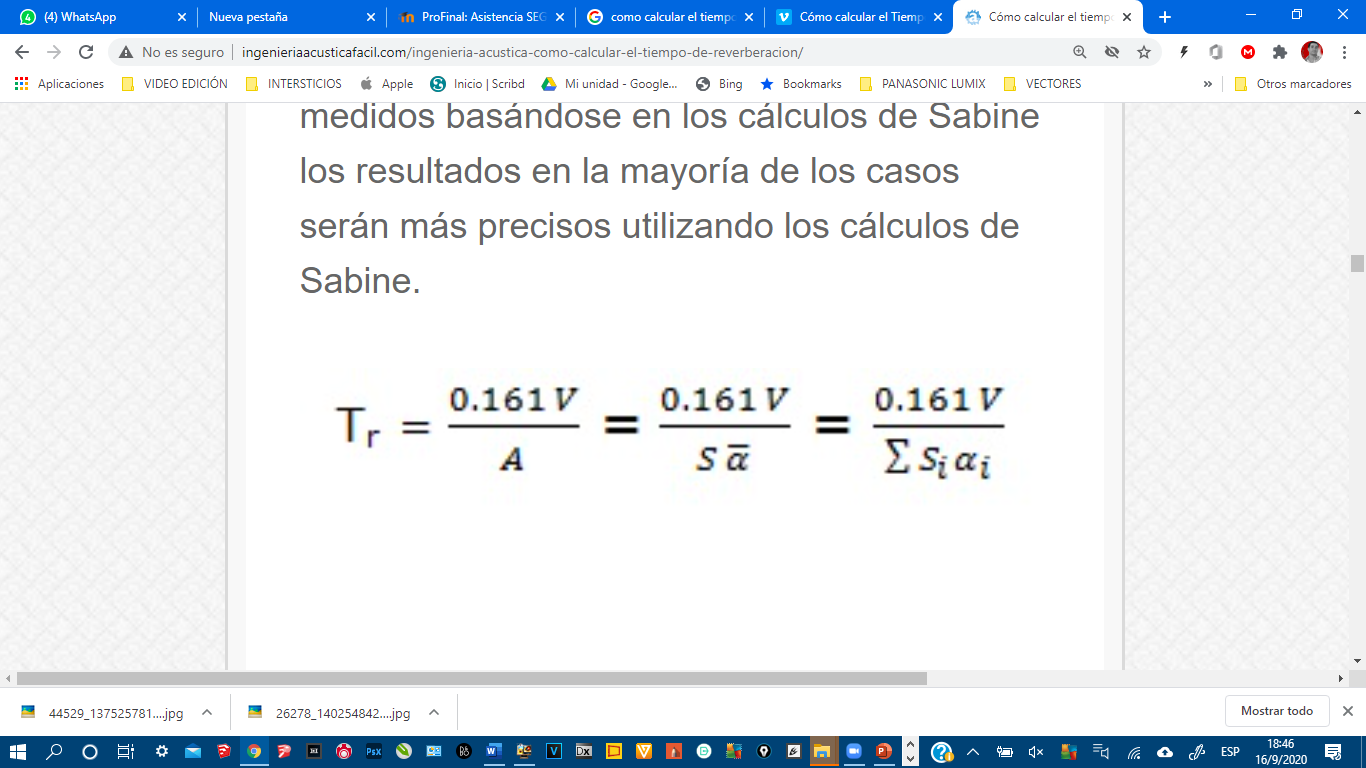 V3
V1
V2
INSTALACIONES II
UCSF - POSADAS
CÁLCULO DEL TIEMPO DE REVERBERACIÓN
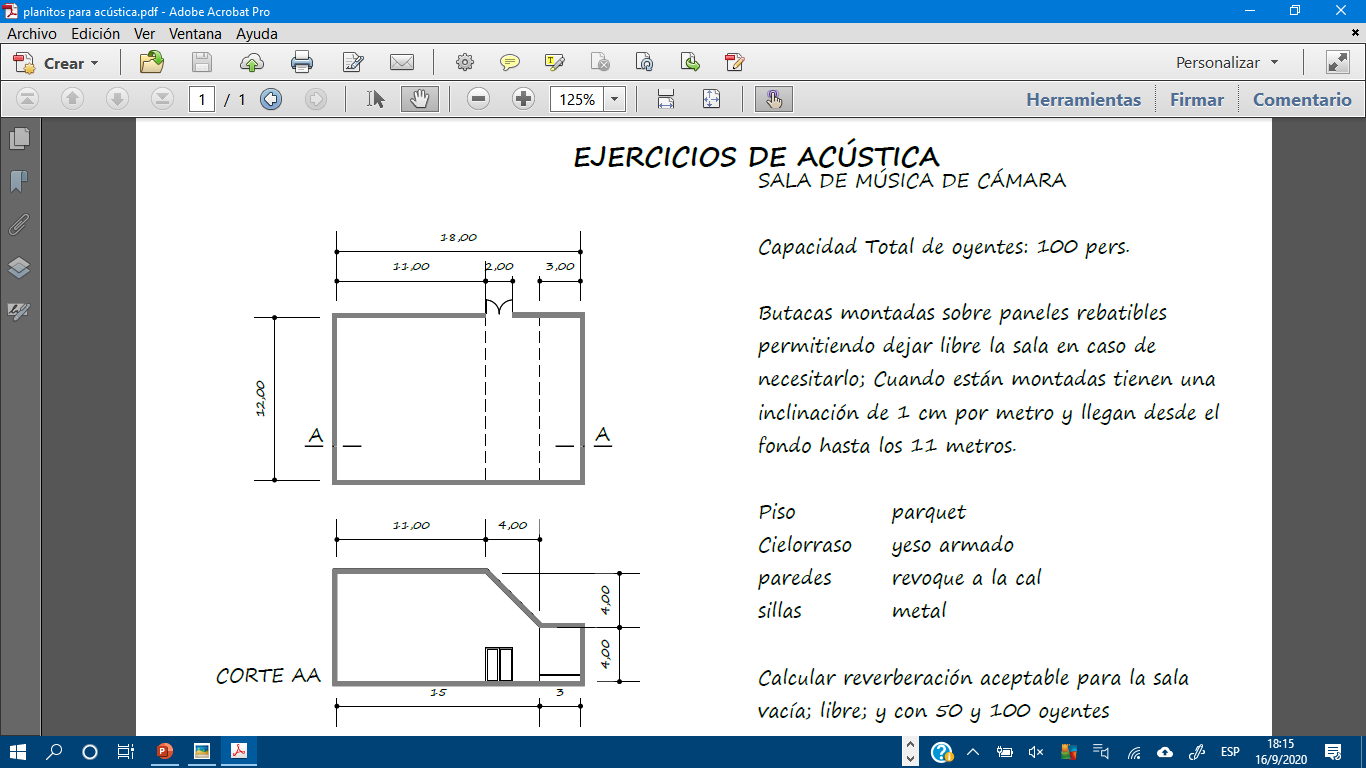 Sb
Sa
S3
INSTALACIONES II
UCSF - POSADAS
CÁLCULO DEL TIEMPO DE REVERBERACIÓN
CÁLCULO DEL TIEMPO DE REVERBERACIÓN
SALA SIN ACONDICIONAR
FRECUENCIAS: MEDIAS
FÓRMULA DE SABINE
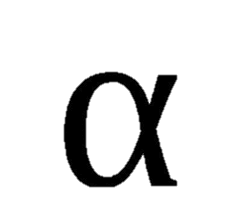 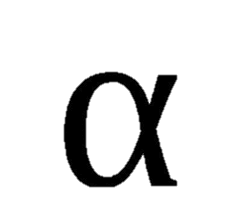 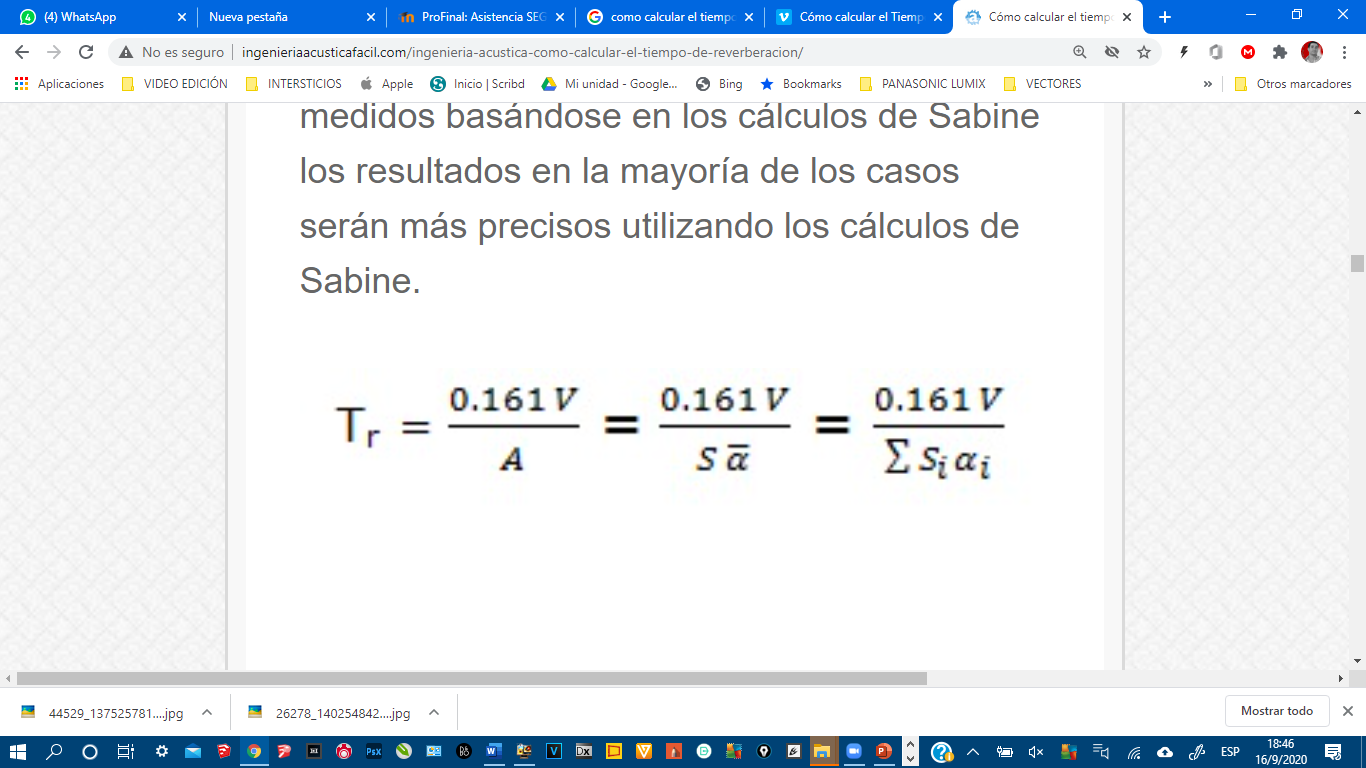 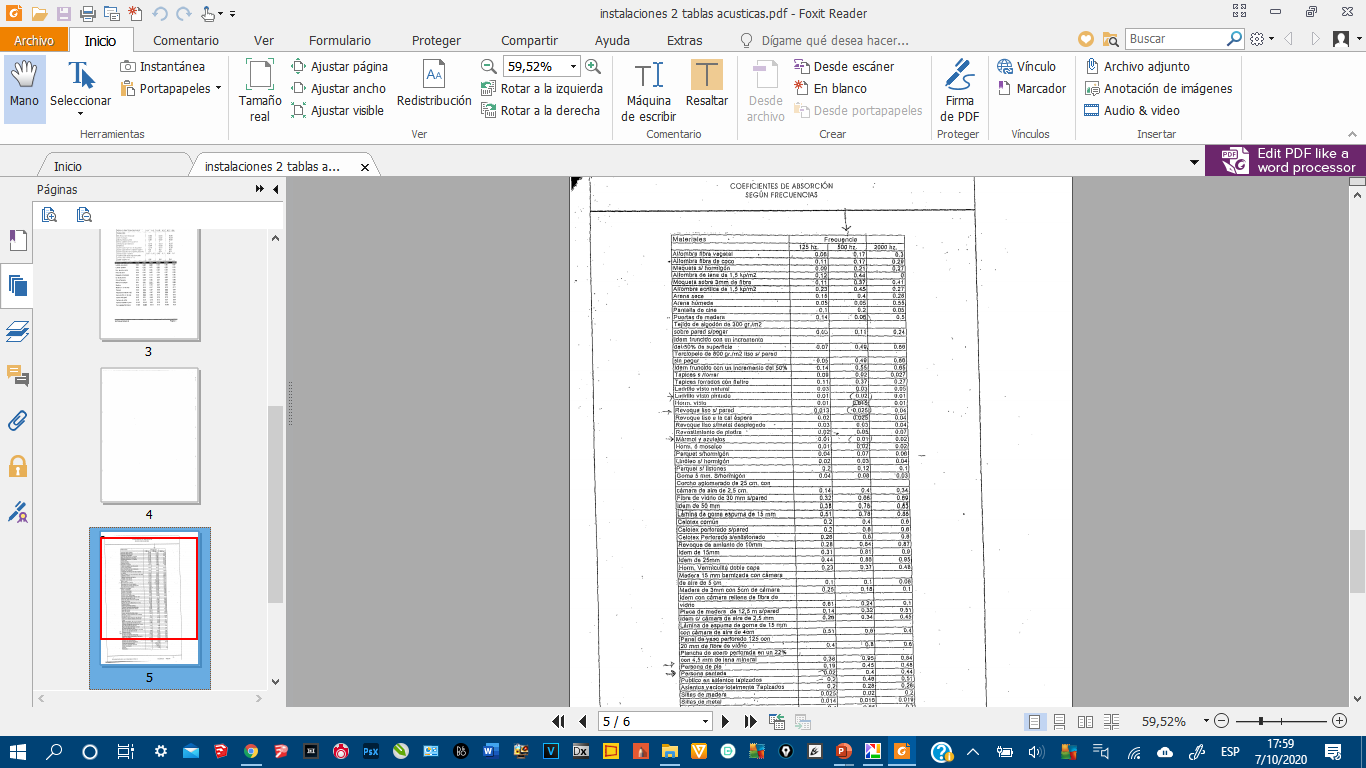 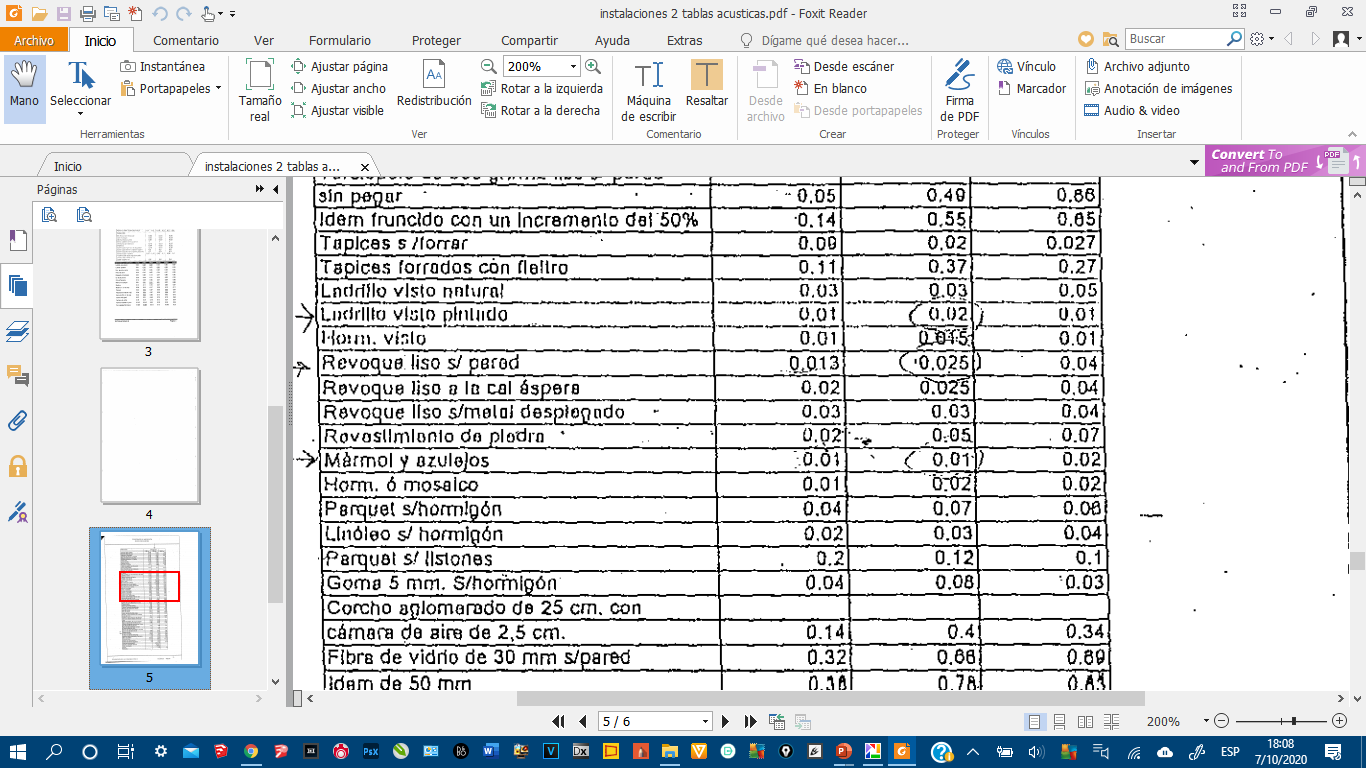 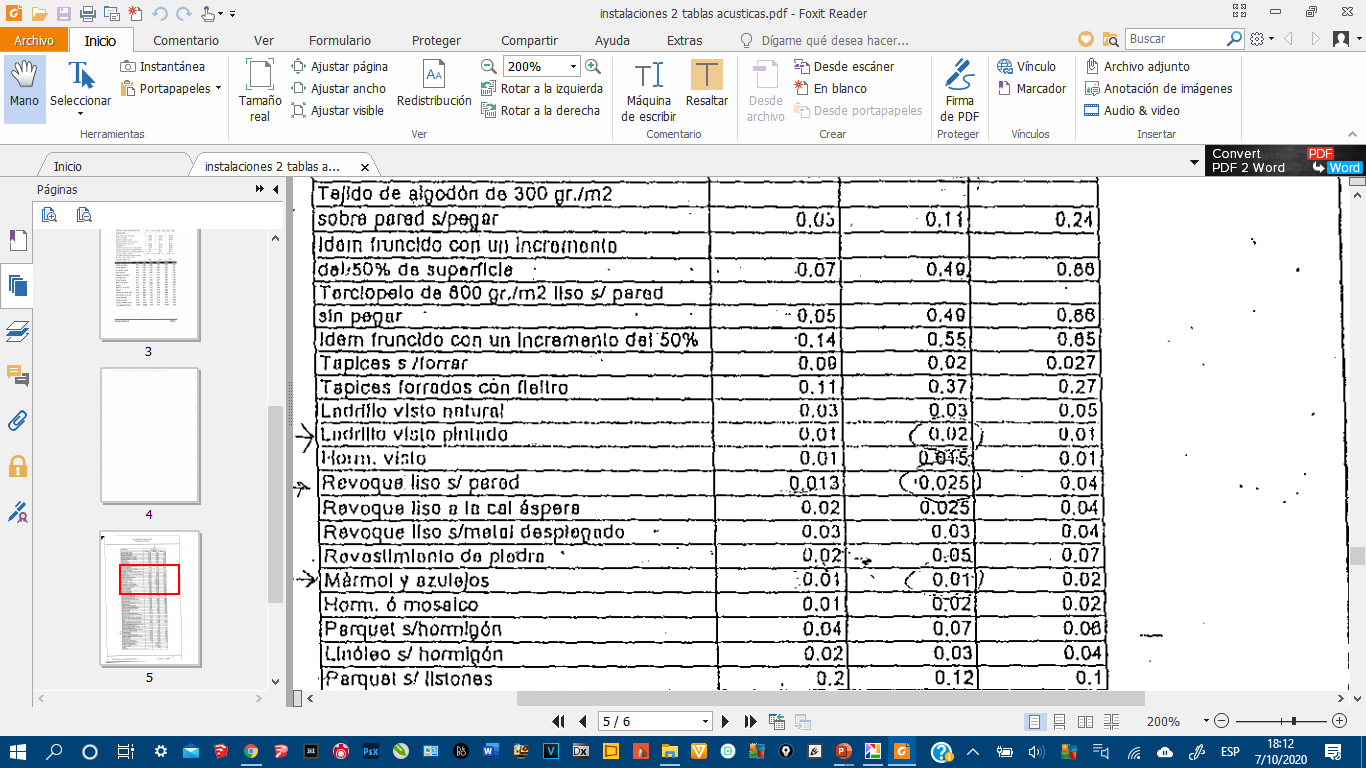 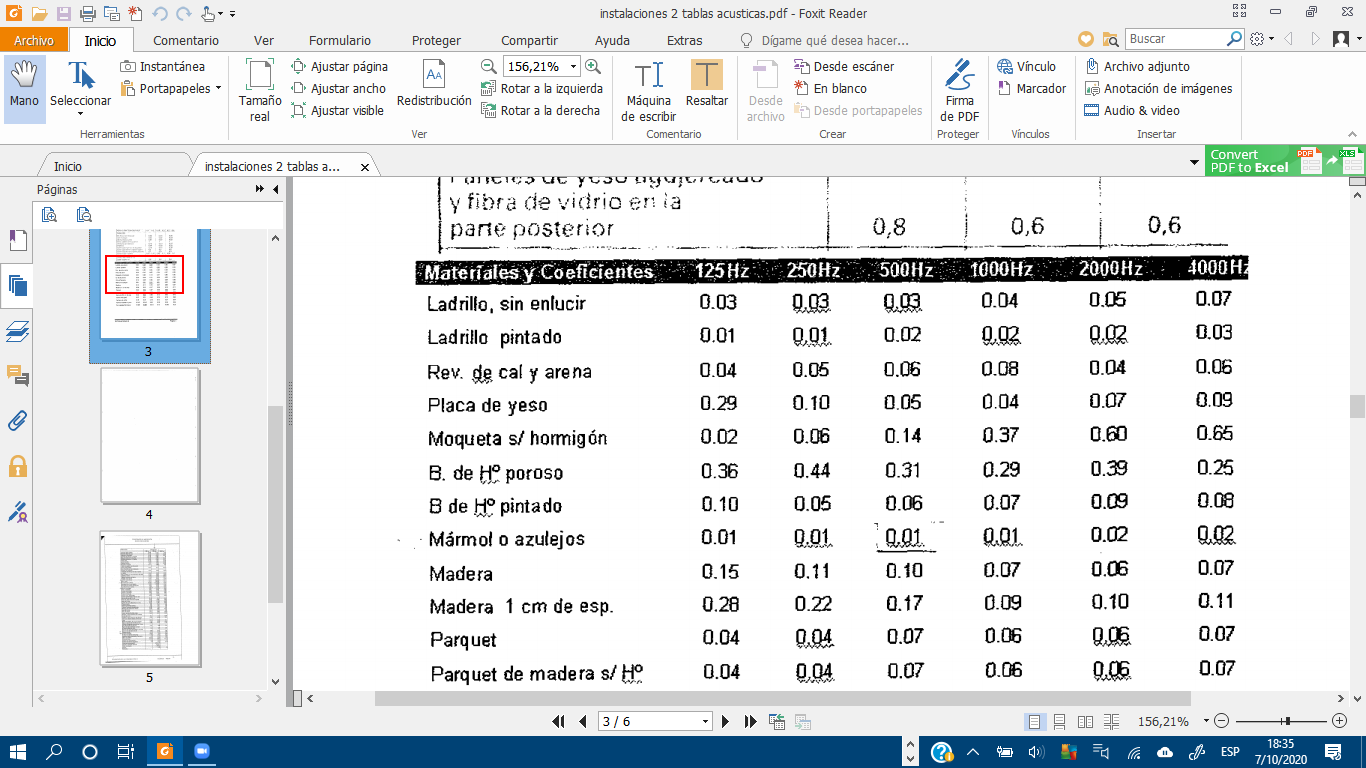 INSTALACIONES II
UCSF - POSADAS
CÁLCULO DEL TIEMPO DE REVERBERACIÓN
CÁLCULO DEL TIEMPO DE REVERBERACIÓN
SALA SIN ACONDICIONAR
Sumatorias de S x
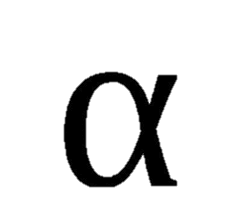 FÓRMULA DE SABINE
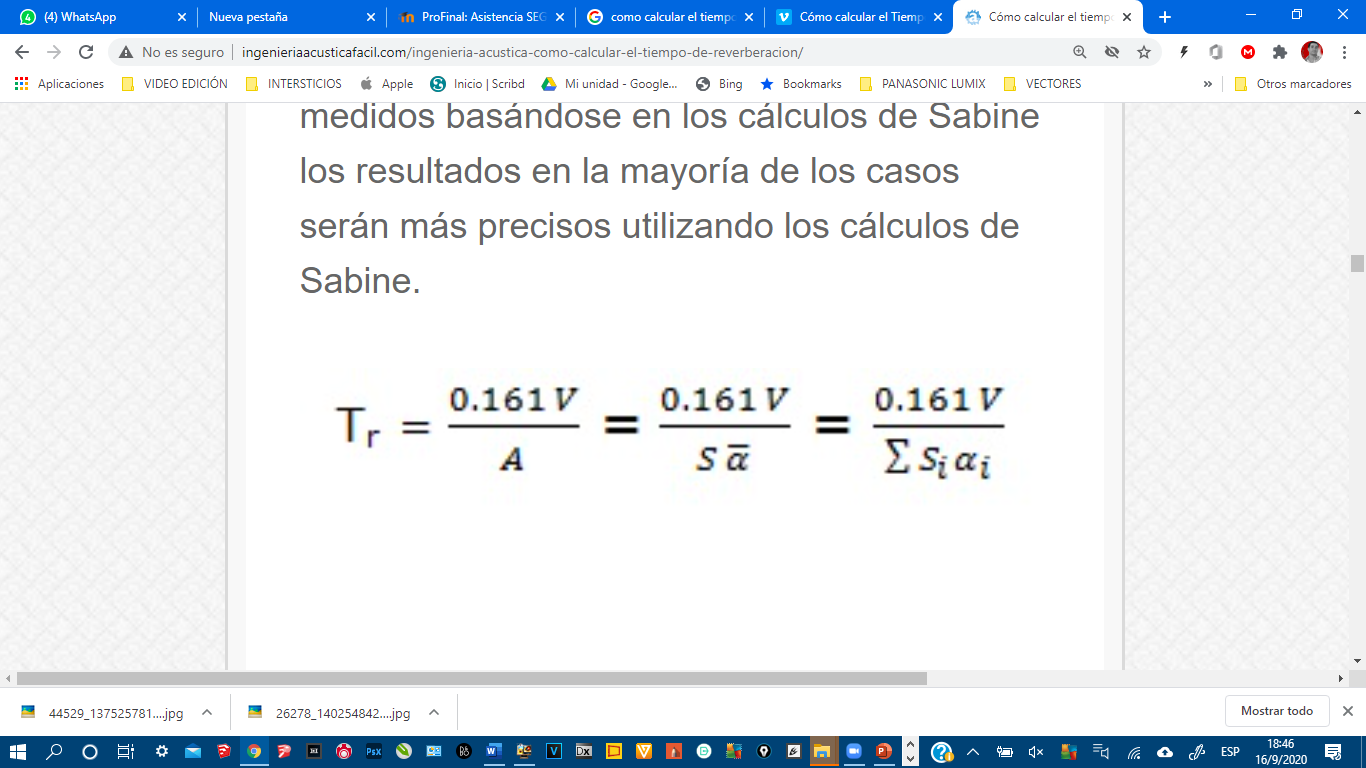 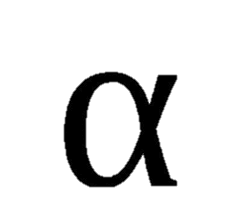 VOLUMEN DE LA SALA: 1488 m3
Tr SALA VACÍA
6 seg.
GRÁFICO SALA SIN
ACONDICIONAR
0,161 X 1488 m3 
	38,7
Tr=
= 6,19 segundos
5 seg.
4 seg.
Tr SALA A MEDIA CAPACIDAD
3 seg.
0,161 X 1488 m3 
	58,7
Tr=
= 4,08 segundos
2 seg.
1 seg.
TR SALA LLENA
0,161 X 1488 m3 
	78,7
= 3,04 segundos
Tr=
0 pers.
100 pers.
50 pers.
INSTALACIONES II
UCSF - POSADAS
CÁLCULO DEL TIEMPO DE REVERBERACIÓN
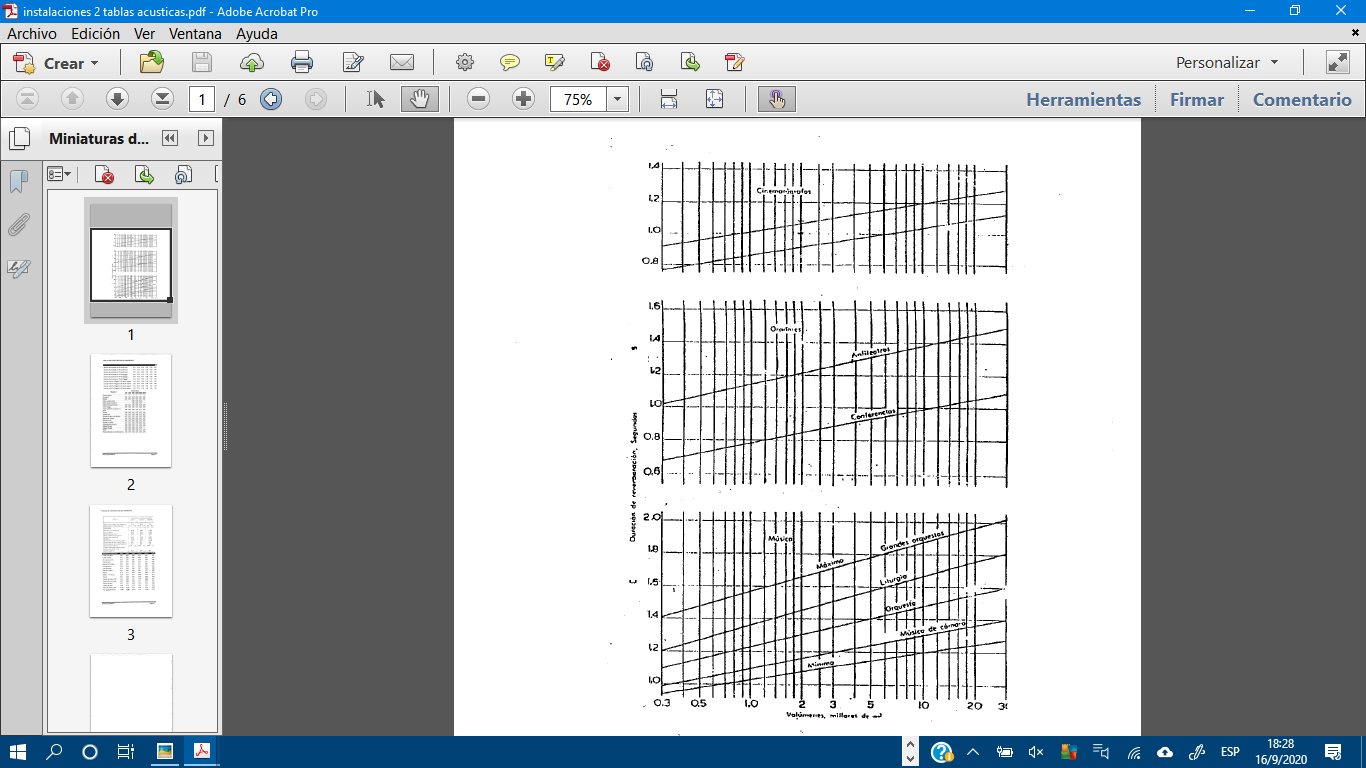 ¿CÓMO OBTENER TIEMPO DE REVERBERACIÓN ÓPTIMO?
DESTINO DE LA SALA: Música de Cámara
VOLMEN DE LA SALA: 1488 m3
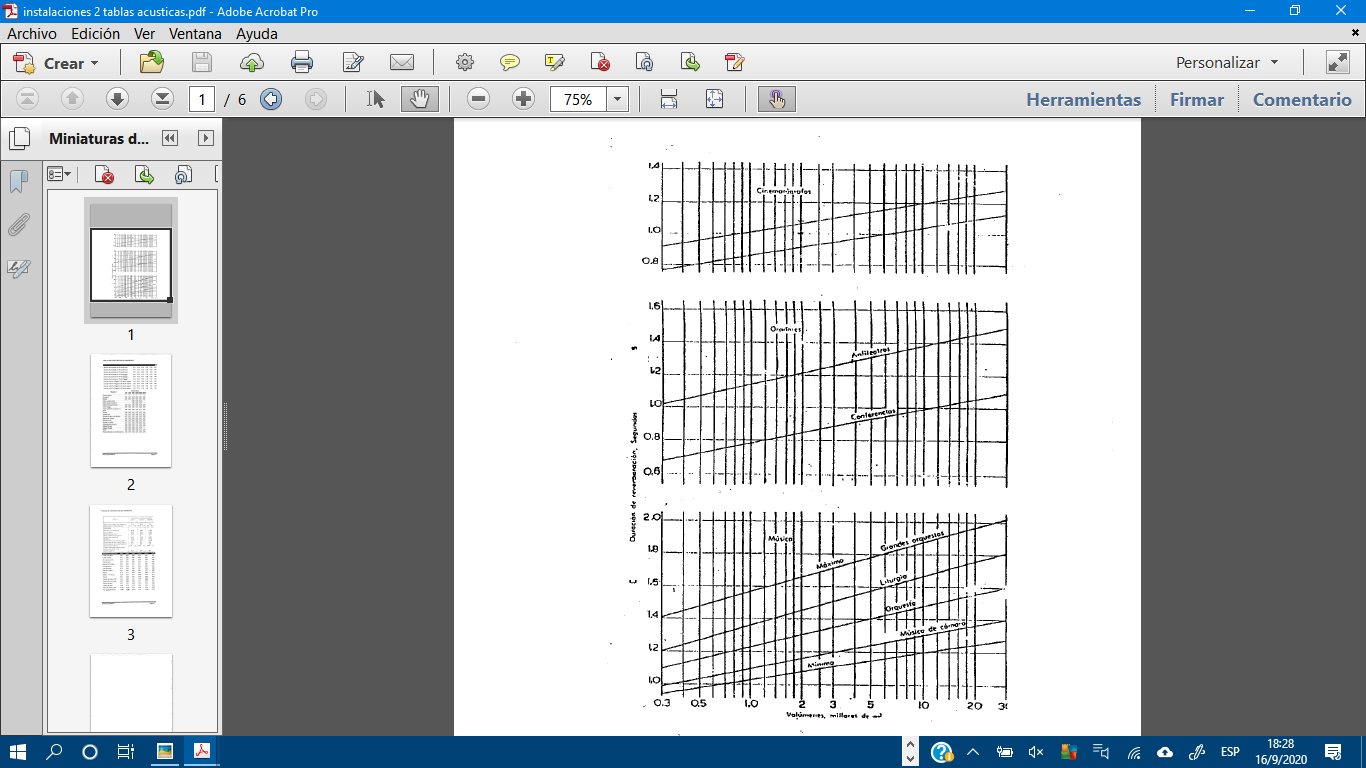 TR ÓPTIMO: 1,12 segundos
INSTALACIONES II
UCSF - POSADAS
CÁLCULO DEL TIEMPO DE REVERBERACIÓN
DESTINO DE LA SALA: Música de Cámara
VOLUMEN DE LA SALA: 1488 m3
Comparamos el tiempo óptimo de reverberación con real de la sala sin acondicionar
Tr SALA SIN ACONDICIONAR:  6,19 segundos
Por tal motivo debo añadir materiales absorbentes a la sala, en una superficie tal que permita disminuir la diferencia de Tr
Tr ÓPTIMO: 					  1,12 segundos
DIFERENCIA Tr: 				  5,07 segundos
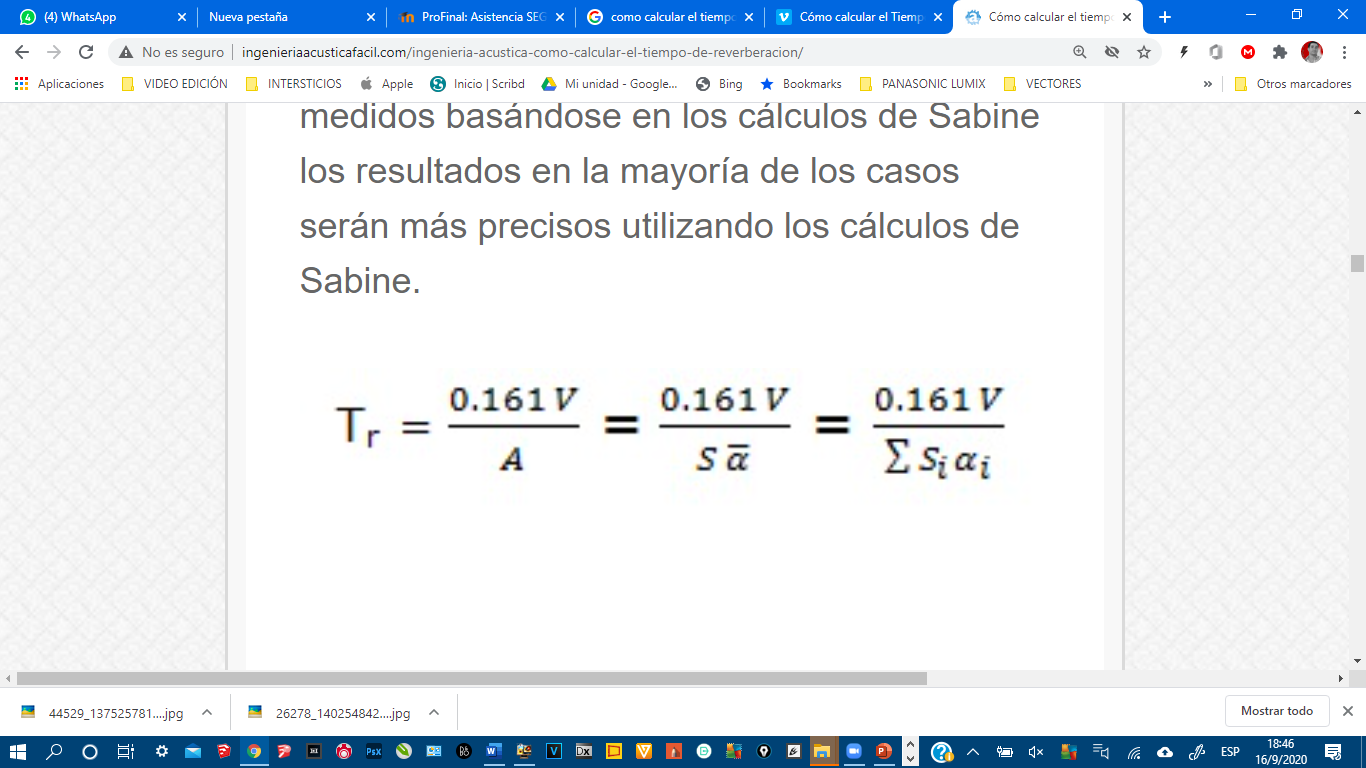 Sumatoria de Superficie por  coef. de absorción: S x
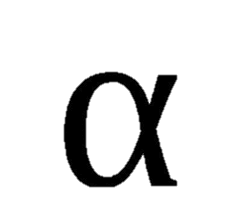 Este seria el “A” óptimo para la sala acondicionada.
A partir de aquí debo establecer la diferencia entre el valor óptimo y el existente para, posteriormente, definir qué materiales absorbentes voy a colocar y en qué superficie.
0,161 x Vol
A * Tr =
0,161 x Vol
A =
0,161 x 1488 m3
A =
= 213,9
Tr
1,12 seg.
INSTALACIONES II
UCSF - POSADAS
CÁLCULO DEL TIEMPO DE REVERBERACIÓN
DESTINO DE LA SALA: Música de Cámara
VOLUMEN DE LA SALA: 1488 m3
Sumatoria de Superficie por  coef. de absorción: S x
“A” ÓPTIMO DE LA SALA VACÍA: 		             213,9
A =
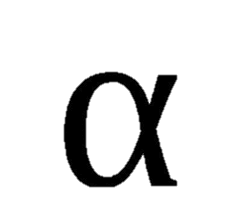 “A” de la  SALA VACÍA SIN ACONDICIONAR:   38,7
EN ESTE PUNTO, 
Con la diferencia de “A” puedo obtener qué superficie de material absorbente necesito agregar.
Elijo, por ejemplo, usar cortinas de terciopelo con fruncido al 50%
    = 0,49
DIFERENCIA DE “A”					             175,2
S x
A  =
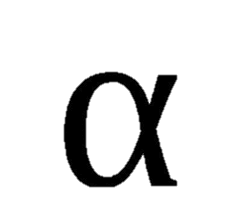 S x 0,49
175,2  =
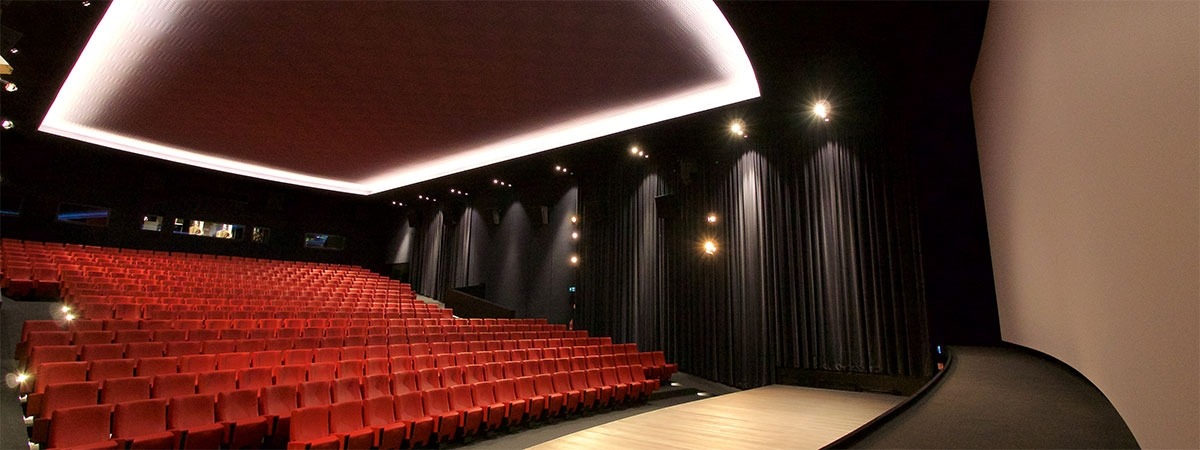 175,2
S
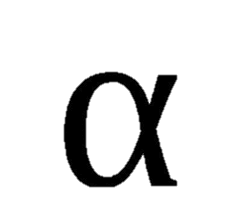 =
0,49
EN ESTE PUNTO, 
Debo determinar dónde ubicar el material para cubrir esa superficie
175,2
357,6 m2
=
0,49
INSTALACIONES II
UCSF - POSADAS
CÁLCULO DEL TIEMPO DE REVERBERACIÓN
SUPERFICIE NECESARIA:
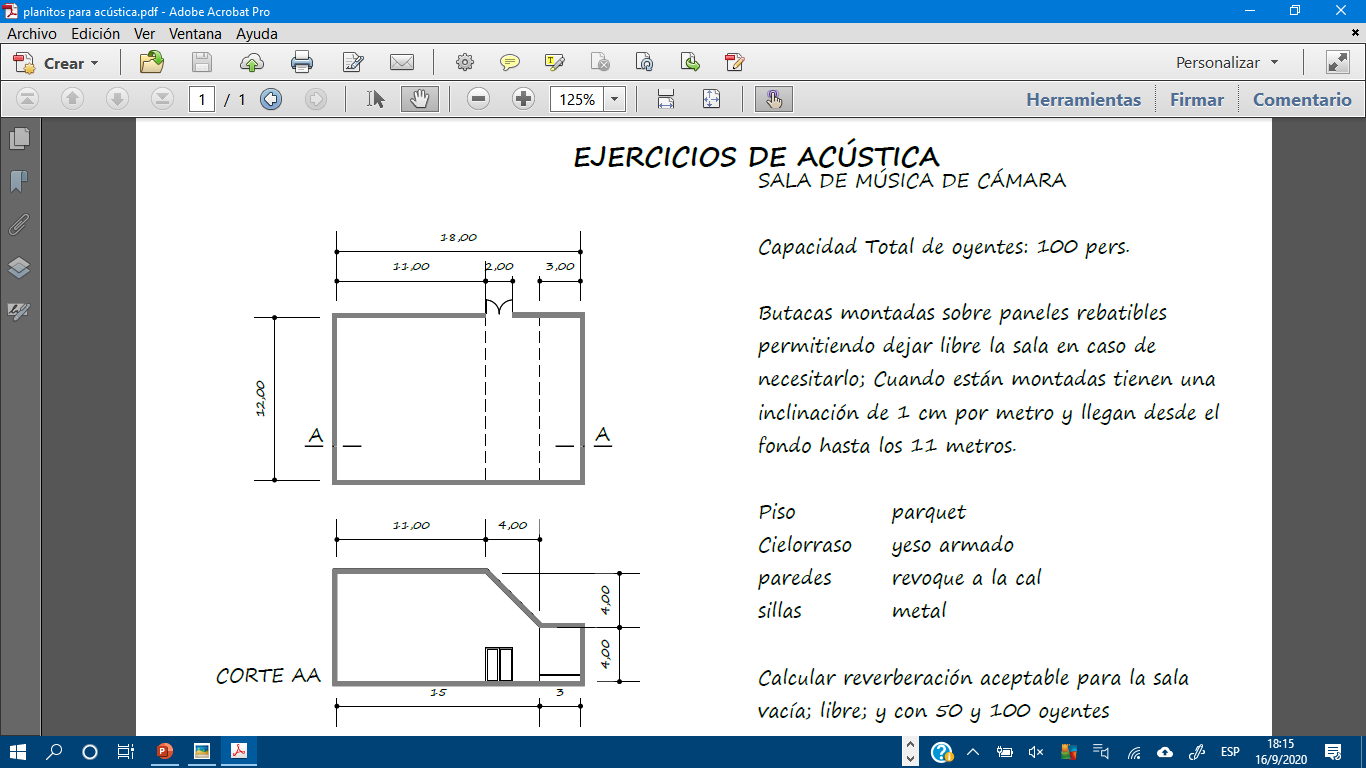 Retomando el cálculo anterior:
175,2
357,6 m2
=
0,49
ELECCIÓN DE UBICACIÓN DEL MATERIAL
Podríamos, por ejemplo,
Proponer cubrir todas las paredes de la sala con el material elegido ya que posee una superficie ligeramente mayor que la requerida.
Paredes: 387,6 m2
Además, el cortinado en el fondo terminaría de absorber el sonido, evitando reflexiones  hacia la platea. Dejaríamos el estudio de alguna solución del cielorraso como superficie reflejante para propagar adecuadamente el sonido, propuesta que se realiza mediante la ayuda de la Acústica Geométrica (no es el objetivo de este ejercicio)
El nuevo cuadro de materiales y cálculos de “A” quedaría como en la siguiente imagen:
INSTALACIONES II
UCSF - POSADAS
CÁLCULO DEL TIEMPO DE REVERBERACIÓN
En este punto, corresponde VERIFICAR 
El Tr de la Sala Acondicionada, tanto vacía como a media capacidad y llena.
Repetimos, entonces, los cálculos, añadiendo el material o materiales agregados.
Luego realizamos el gráfico
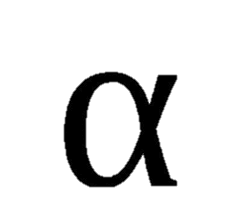 VOLUMEN DE LA SALA: 1488 m3
Tr SALA VACÍA
0,161 X 1488 m3 
	228,6
Tr=
= 1,01 segundos
Tr SALA A MEDIA CAPACIDAD
0,161 X 1488 m3      	248,6
Tr=
= 0,96 segundos
TR SALA LLENA
0,161 X 1488 m3 
	268,6
= 0,89 segundos
Tr=
INSTALACIONES II
UCSF - POSADAS
CÁLCULO DEL TIEMPO DE REVERBERACIÓN
En este punto, corresponde VERIFICAR 
El Tr de la Sala Acondicionada, tanto vacía como a media capacidad y llena.
Repetimos, entonces, los cálculos, añadiendo el material o materiales agregados.
Luego realizamos el gráfico
GRÁFICA COMPARATIVA
Sala sin acondicionar y Sala Acondicionada
6 seg.
GRÁFICO SALA SIN
ACONDICIONAR
VOLUMEN DE LA SALA: 1488 m3
5 seg.
Tr SALA VACÍA
4 seg.
Tr = 1,01 segundos
3 seg.
2 seg.
Tr SALA A MEDIA CAPACIDAD
GRÁFICO SALA
ACONDICIONADA
1 seg.
Tr = 0,96 segundos
0 pers.
100 pers.
50 pers.
TR SALA LLENA
Tr = 0,89 segundos
La curva casi constante y horizontal es un indicador del logro del objetivo buscado
¡GRACIAS!